Example:  Obstacle Modeling for Wireless Transmissions
Andy Wang
CIS 5930
Computer Systems
Performance Analysis
Motivation
Typical studies of mobile wireless networks assume an open field
No physical obstacles (e.g., no buildings)
Not reflective of urban settings
2
Goals
Validate the open-field wireless signal attenuation model used in NS-2
Model the signal attenuation caused by physical obstacles
3
Services
Wireless network signal transmissions
Broadcast signals
Listen to signals
4
Outcomes
Sufficient signal strength for data transmission
Successful transmissions
Unsuccessful transmissions (e.g., due to interferences)
Insufficient signal strength for data transmission
No service
5
Metric
Signal strength
dBm (decibels relative to 1 mWatt)
Decibels are ratios (no units)
Log transformed
1 mW = 10log10(1mW/1mW)  = 0 dBm
Tricky unit conversions
(XWatts* 1000)mWatts
(XdBW + 30)dBm
Note:  30 = 10log10(1000mW/1mW)
Measured in electric power
6
Implicit Assumptions
Bandwidth, latency, and packet loss rate are largely a function of signal strength
Not measured
7
Parameters
Open field
Type of base station and receiver
Distance between sender and receiver
Presence of interference	
Self interference
Ground surface, signal reflections
Other transmissions
Weather conditions
Height of transmission source
8
Parameters
With obstacles
Location of obstacles
Type of obstacles
Different building codes
Problem
Difficult to quantify obstacles and their relationship to the base station and receiver
9
Factors and Evaluation Techniques
Factors
Distance between sender and receiver
Presence of obstacles
Evaluation techniques
Empirical measurements
10
Workloads
One sender, one receiver
Continuous transmissions
Open field
Mike Long Track on campus
With obstacles
Around a block in downtown Tallahassee
Around Keen Building
11
Workloads
Problems
No interferences
Only measured two scenarios
12
Experimental Settings
Base station
802.11b Linksys
Receiver
Linux laptop with wireless PCI card
Used Wavemon to log transmission signals
13
Downtown Tallahassee
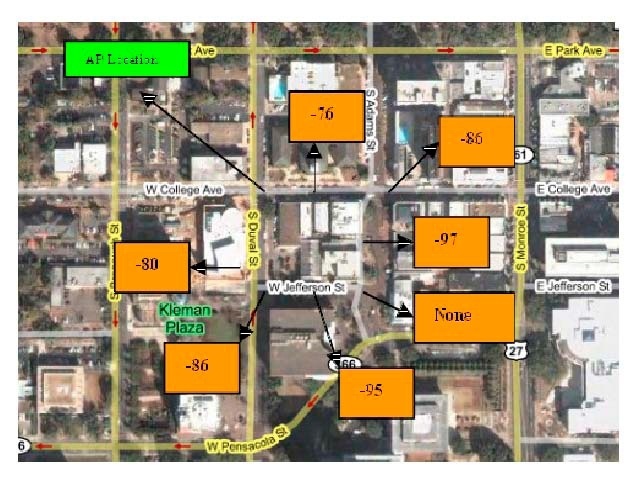 14
30.446075, -84.301314
30.446056, -84.301239
30.446010, -84.301143
30.446093, -84.301389
3
a
b
c
h
j
30.445917,
 -84.301035
30.445862,
 -84.300896
30.445880, -84.301175
30.445973, -84.301486
1
d
i
k
30.445779,
 -84.301089
30.445723,
 -84.300939
2
g
f
e
30.445862, -84.301486
30.445779, -84.301229
30.445825, -84.301432
30.445806, -84.301347
Keen Building GPS Coordinates
Possible base station locations
15
Experimental Design
Ideally, start with 23r factorial design to identify major factors and interactions
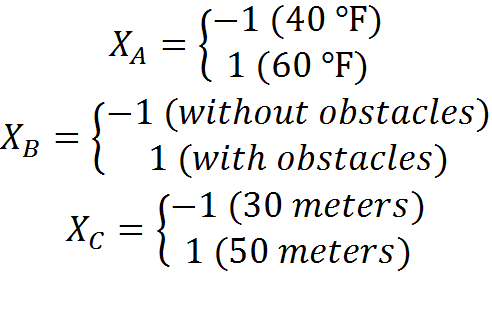 16
Experimental Design
What really happened
22 factorial design
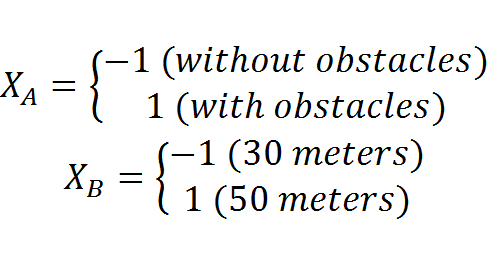 17
Experimental Design
Problems
Cumbersome setup
Needed portable battery
Network measurements drain batteries quickly
Missing data points for temperature
Ground surfaces correlate to the presence of obstacles
18
Experimental Design
Open-field model validation
Simple design
Varied the distance between base station and receiver
Obstacle model
Simple design
Varied the distance between base station and receiver
19
Data Analysis
22 factorial design (example 1)
Fractions of variations explained
* 36% due to the presence of obstacles
* 60% due to distance
* 4% due to the interaction between the two
Okay to create separate models
With obstacles
Without obstacles
20
Open-field Data Analysis
Simple linear regression (example 2)
Signal = -46 – 0.57(distance)
R2 = 0.78
Both coefficients are significant
21
Open-field Data Analysis
However, ANOVA 
   not satisfactory
22
Try Transforms (Ex.3)
distance’ = 1/distance
Signal = -91 + 682/distance
R2 = 0.98
Both coefficients are significant
23
Try Transforms (Ex.3)
distance’ = 1/distance
R2 = 0.98
Weird error patterns
24
Try Transforms (Ex. 4)
distance’ = 1/distance2
Signal = -84 + 12925/distance2
R2 = 0.92
Both coefficients are significant
25
Try Transforms (Ex. 4)
distance’ = 1/distance2
R2 = 0.92
Weird error patterns
26
Try Transforms (Ex. 5)
distance’ = 1/sqrt(distance)
Signal = -107 + 211/sqrt(distance)
R2 = 0.99
Both coefficients are significant
27
Try Transforms (Ex. 5)
distance’ = 1/sqrt(distance)
R2 = 0.99
Errors not normally 
   distributed
28
Try Transforms (Ex. 6)
distance’ = log10(distance)
Signal= -18 – 35*log(distance)
R2 = 0.99
29
Try Transforms (Ex. 6)
distance’ = log10(distance)
R2 = 0.99
30
Validate Open-field Model
dBmr = -18 – 35*log(distance)
NS-2 model
* Wattr = Watts*α/distance2
* dBmr = 10*log(Powers*α/distance2) + 30
	= dBms + 10*log(α) – 20*log(distance)
   = (dBms + A) – B*log(distance)
31
Obstacle Data Analysis
Simple linear regression
Signal = -50 – 0.64(distance)
R2 = 0.48
The second coefficient is not significant
32
Obstacle Data Analysis (Ex. 7)
ANOVA
Weird error patterns
33
Try Log Transform (Ex. 10)
R2 = 0.24
ANOVA shows 
   patterns
34
30.446075, -84.301314
30.446056, -84.301239
30.446010, -84.301143
30.446093, -84.301389
3
a
b
c
h
j
30.445917,
 -84.301035
30.445862,
 -84.300896
30.445880, -84.301175
30.445973, -84.301486
1
d
i
k
30.445779,
 -84.301089
30.445723,
 -84.300939
2
g
f
e
30.445862, -84.301486
30.445779, -84.301229
30.445825, -84.301432
30.445806, -84.301347
Analyze a Subset of Data
Focus on this data set
Possible base station locations
35
Keen Building Location 1 (Ex. 13)
Signal = -27 – 36*log10(distance)
R2 = 0.70
Both coefficients are significant
36
Keen Building Location 1
ANOVA so so
Errors not quite
   normally distributed
37
Downtown Data Set (Ex. 15)
Signal = -16 – 39*log10(distance)
R2 = 0.71
Only the second coefficient is significant
38
Downtown Data Set
ANOVA
39
Unified Model (Ex. 17)
Signal = -22 - 5.3*(if ob) – 33*log10(dist)
R2 = 0.32
All coefficients are significant
Passed F test

The presence of obstacles costs 5.3 dBm
40
Unified Model (Ex. 17)
Signal = -22 - 5.3*(if ob) – 33*log10(dist)
R2 = 0.32
All coefficients are significant
41
Unified Model
ANOVA not so good…
42
Problems
Need better ways to describe the relationship between obstacles, sender, and receiver
43
White Slide
44